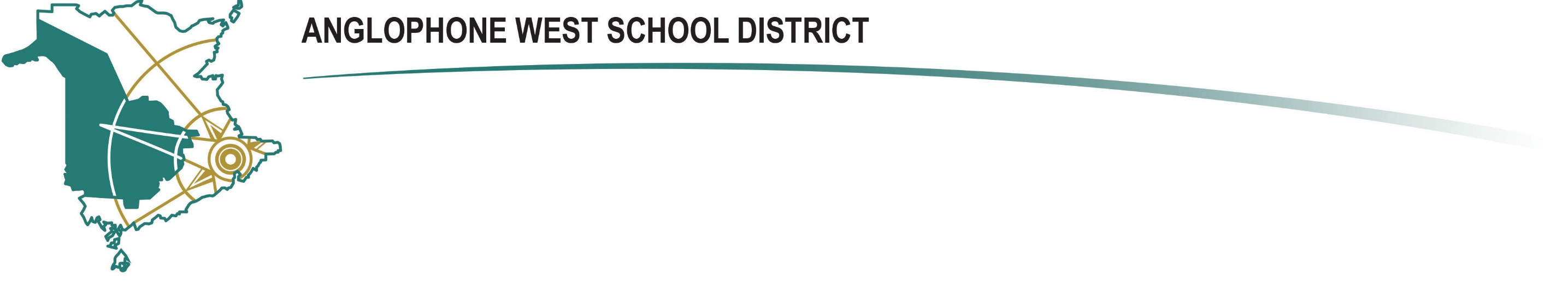 Social and Emotional Learning for Parents
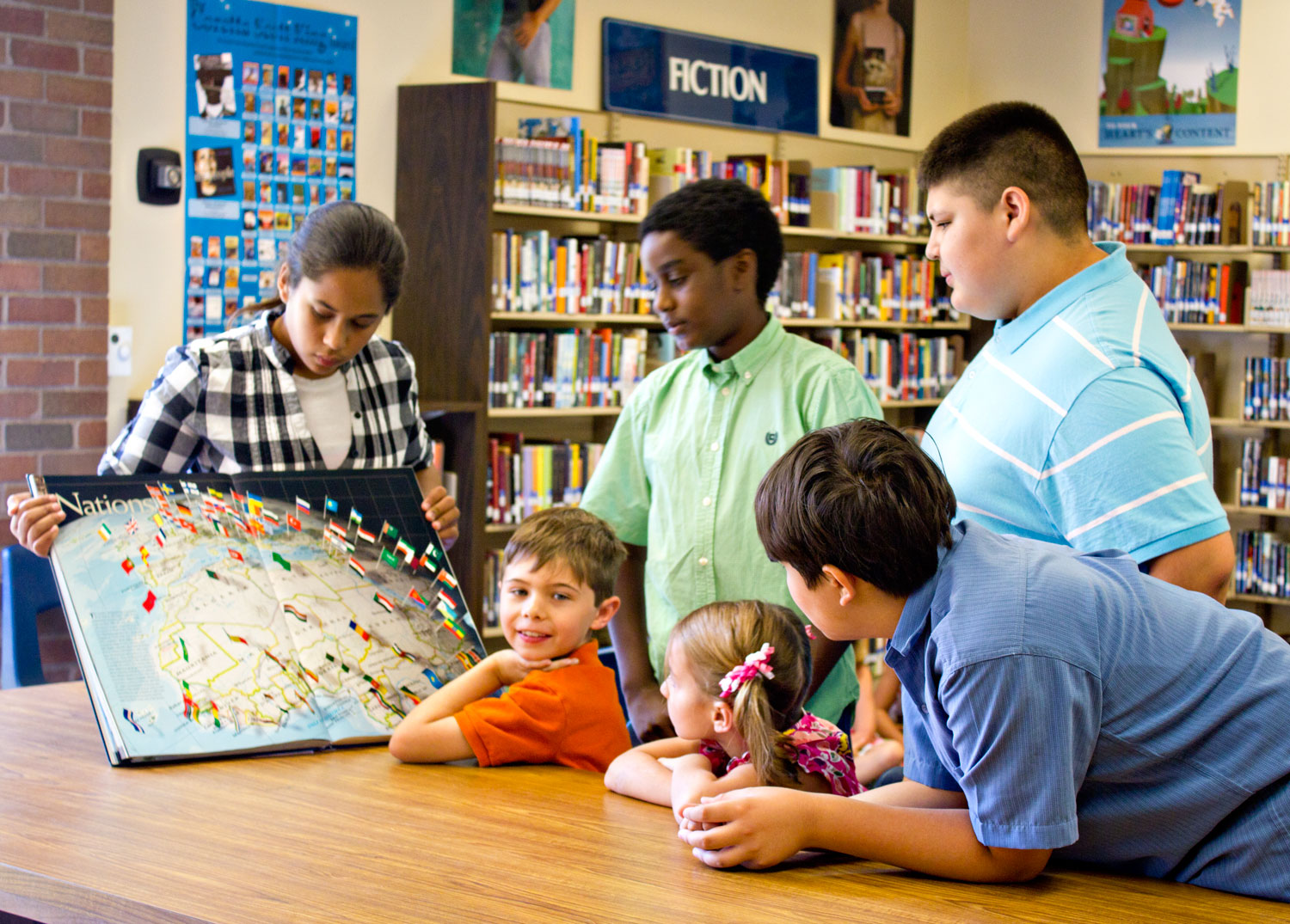 Developed by
ASD-W ESS Leads:
Nancy Gray
Stacey Killam
Suzanne Larsen
Mark Nicholson
Lynette Smith
Lynn Thomas-Grattan
- April 2020
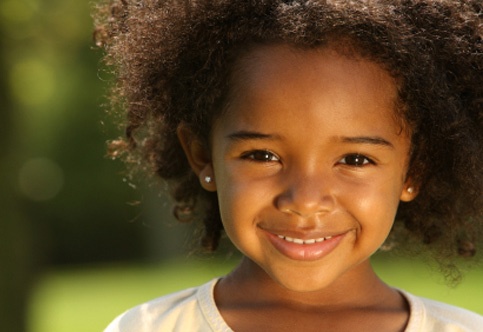 What are your hopes and dreams for your children and the children in your community?
What is Social and Emotional Learning (SEL)?
Social and emotional learning (SEL) provides the structure and process for adults and children to develop fundamental emotional and social competencies and experiences to:
understand and manage emotions
set and achieve positive goals
feel and show empathy for others
establish and maintain positive relationships
make responsible decisions 

SEL builds and strengthens a positive learning environment.
Social and Emotional Learning Core Competencies
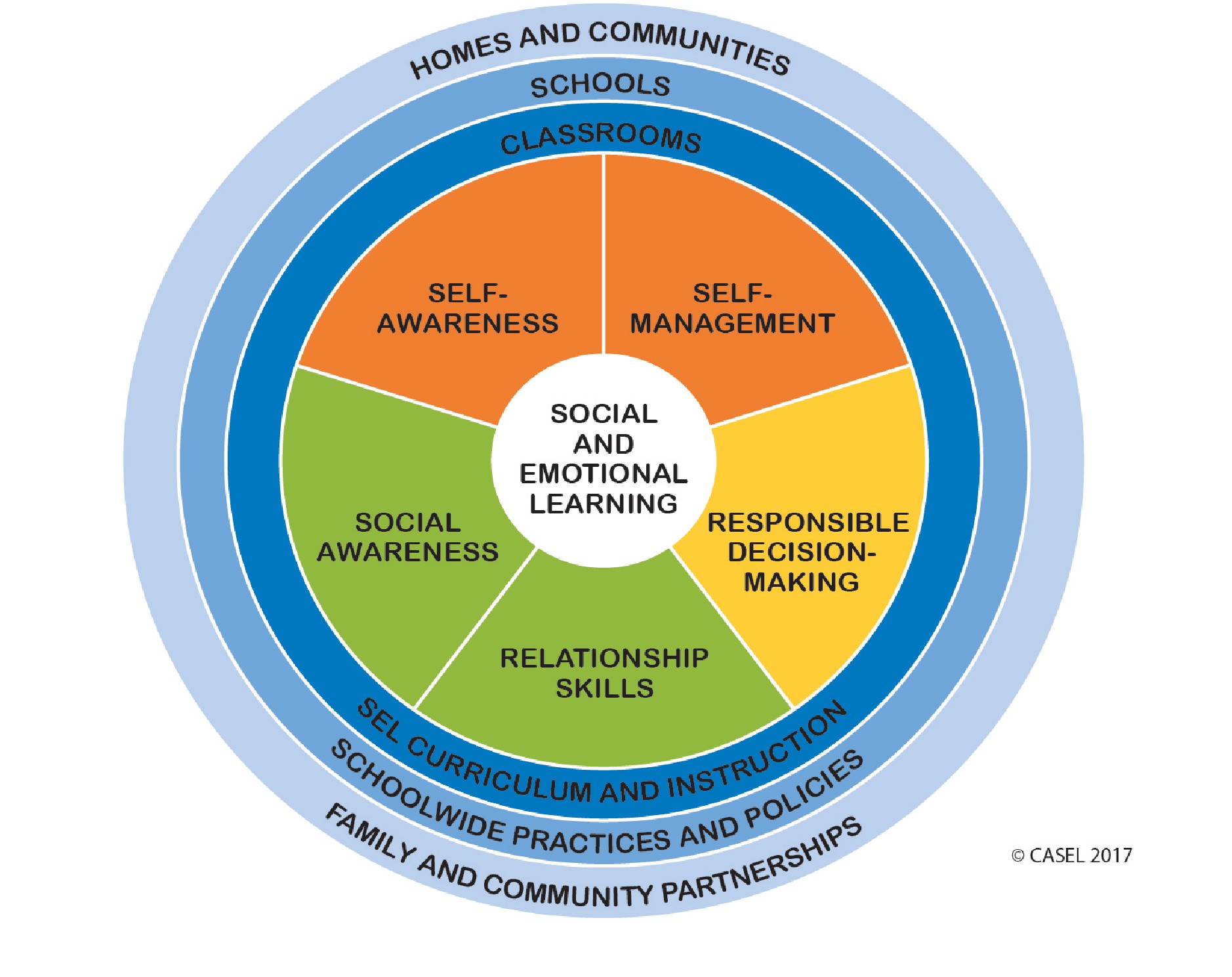 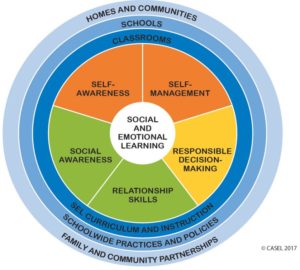 5 Competencies of Social and Emotional Learning (SEL)
Self Awareness -The ability to accurately recognize one’s emotions and thoughts and their influence on behavior. This includes accurately assessing one’s strengths and limitations and possessing a well-grounded sense of confidence and optimism.
Self Management-The ability to regulate one’s emotions, thoughts, and behaviours effectively in different situations.  This includes managing stress, controlling impulses, motivating oneself, and setting and working toward achieving personal and academic goals.
Social Awareness-The ability to take the perspective of and empathize with others from diverse backgrounds and cultures, to understand social and ethical norms for behaviour, and to recognize family, school, and community resources and supports.
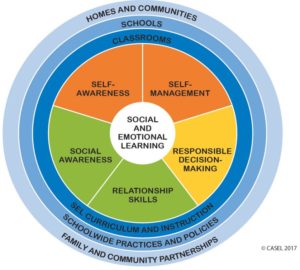 5 Competencies of Social andEmotional Learning
Relationship Skills-The ability to establish and maintain healthy and rewarding relationships with diverse individuals and groups. This includes communicating clearly, listening actively, cooperating, resisting inappropriate social pressure, negotiating conflict constructively, and seeking and offering help when needed.
Responsible Decision Making-The ability to make constructive and respectful choices about personal behaviour and social interactions based on consideration of ethical standards, safety concerns, social norms, the realistic evaluation of consequences of various actions, and the well-being of self and others.
Why is Social and Emotional Learning (SEL) Important?
Short-term benefits for children and youth
Increased positive social behaviours and attitudes
Growth in empathy skills
Improved ability to manage stress and depression
Fewer conduct problems
Better attitudes about themselves, others and school
Long-term benefits for children and youth
Higher academic achievement
Decreased high school drop out rate
Less mental health disorders
Social and Emotional Learning at HomeIdeas for strengthening SEL with families
Follow a routine
Practice gratitude
Show kindness
Develop a Growth mindset (change thinking from “I can’t do it” into “ I can’t do it yet, but I will keep trying”)
Establish strategies for handling conflict
Take “Activity Breaks” during learning time
Set and accomplish goals each day
Express feelings through art or journal writing
Build/maintain relationships through virtual playdates/social time with friends 
Use music as a calming strategy or a mood booster
Allow for choice in daily activities
Engage in mindfulness or calm breathing exercises
Practice yoga or stretching                                                                             
Play games                                                                                                                                                                                                                    
Talk about emotions                                                                                                Source - https://confidentparentsconfidentkids.org
SEL in action
https://www.youtube.com/embed/DqNn9qWoO1M?rel=0
Sources
https://casel.org/core-competencies/

https://confidentparentsconfidentkids.org/

https://www.youtube.com/embed/DqNn9qWoO1M?rel=0